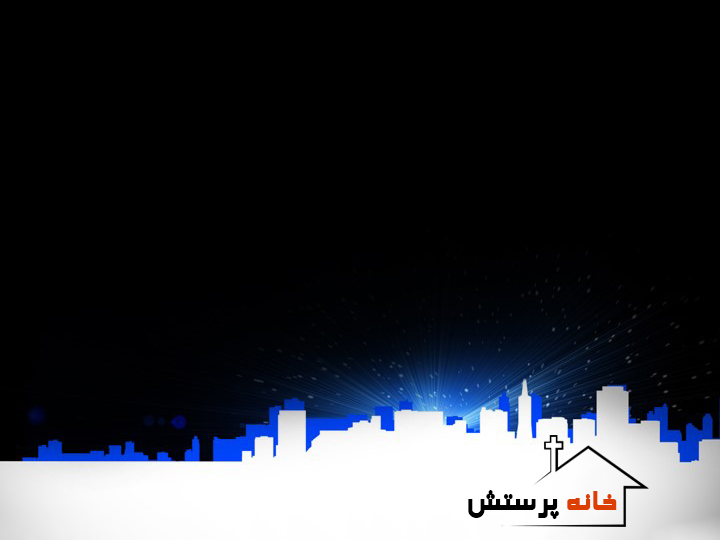 خداوند بهرم می جنگد هر روز
در شام سرد و ظهر جانسوز
)حامی من روز و شب بیدار است
در نام عیسی هستم پیروز2 (
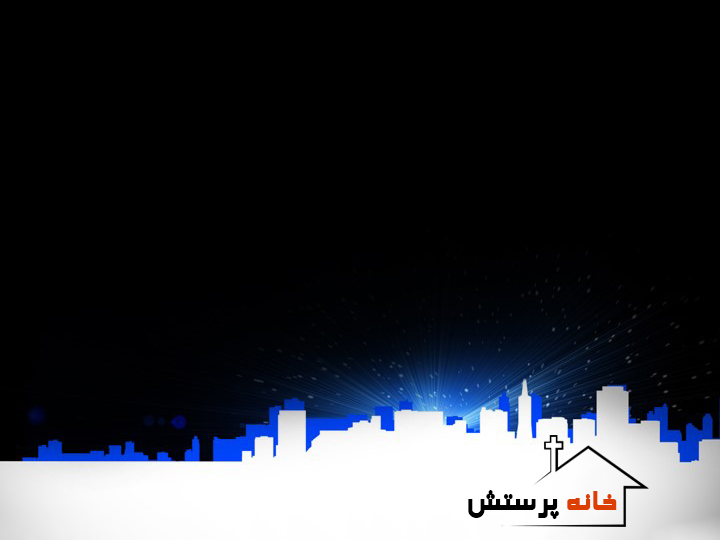 تاریک و دور است اگرچه ساحل
شاهم آید به نجات من
)دستان امن شبانم باشد
آرام جانم، پناه من 2 (
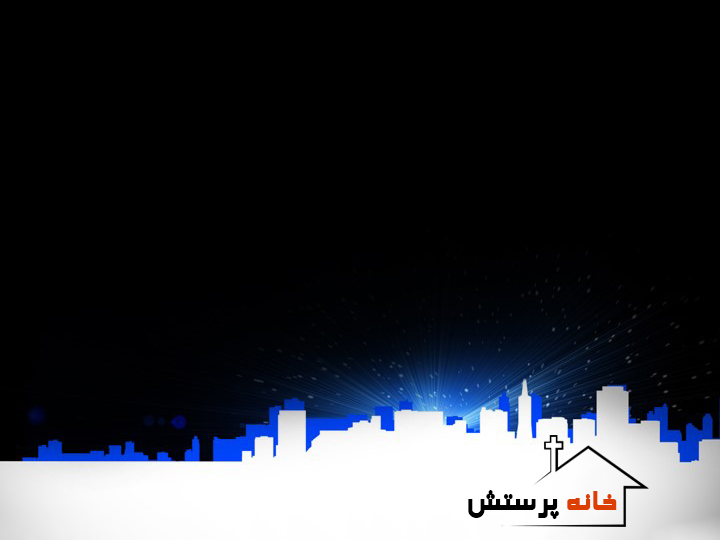 گر زمین بجنبد یا بلرزند کوه ها
وقتی امیدی نیست، در عمق دریاها
فیض عیسی باشد، نور تابان فردا (2)
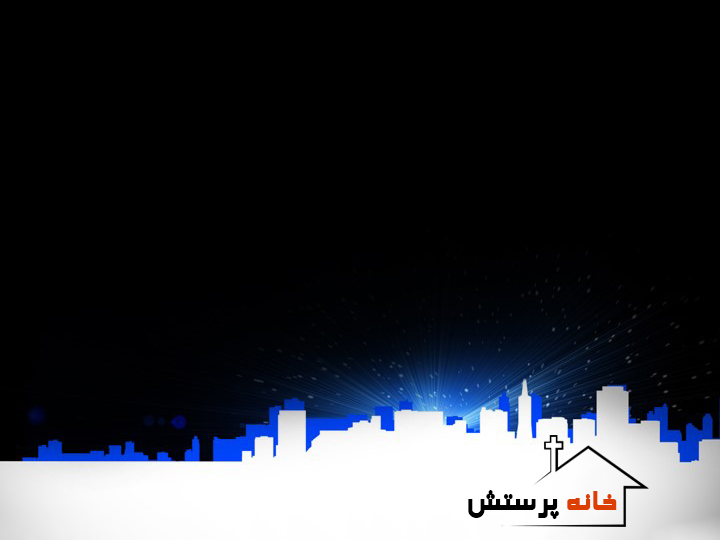 در راه او پیش روم با ایمان
با من همراه است نور جهان
)یک روز دیگر، از پی عیسی
چون مرا خواند شاه شاهان 2 (
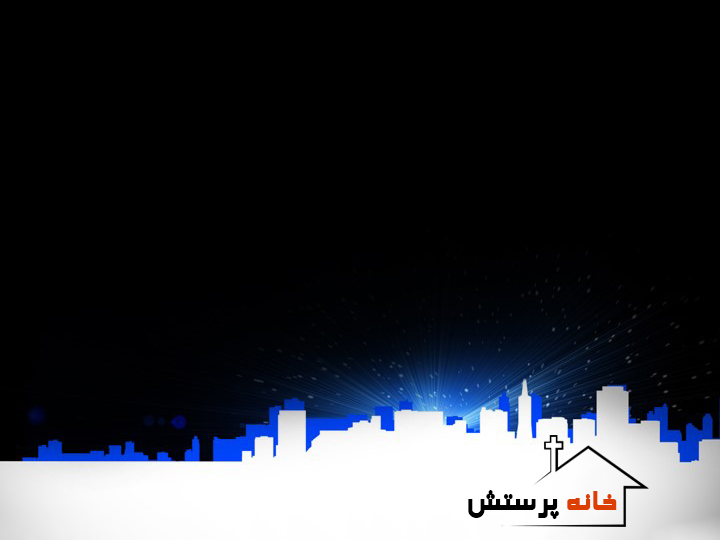 گر زمین بجنبد یا بلرزند کوه ها
وقتی امیدی نیست، در عمق دریاها
فیض عیسی باشد، نور تابان فردا (2)
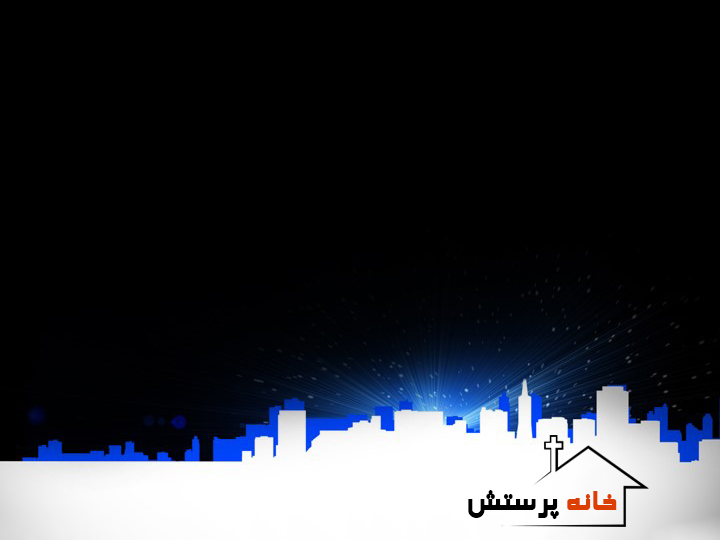 خداوند بهرم می جنگد هر روز
در شام سرد و ظهر جانسوز
)حامی من روز و شب بیدار است
در نام عیسی هستم پیروز 2 (